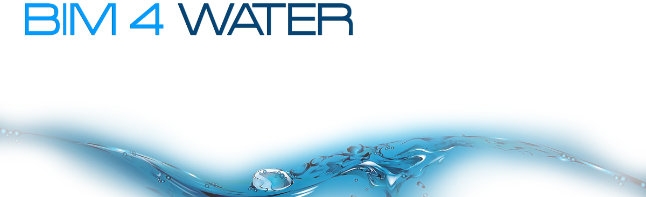 Data Templates 
For 
Information Exchange 

 December 2017
Jamie Mills 

Mere mortal mechanical engineer

Systems Engineering Department Xylem Flygt 

BIM4Water Steering Group

Chair BIM4Water Standard Libraries 

PAS1192 Part 7 Steering Group 

jamie.mills@xyleminc.com
Intros
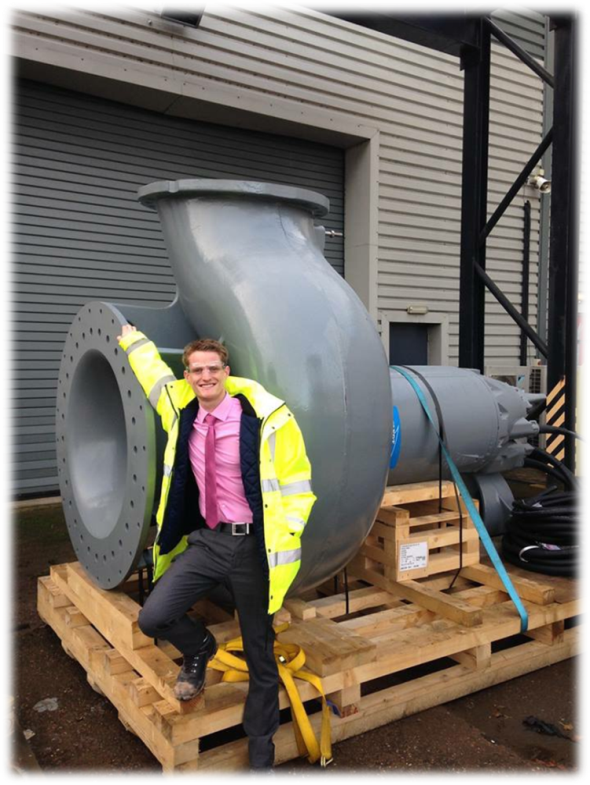 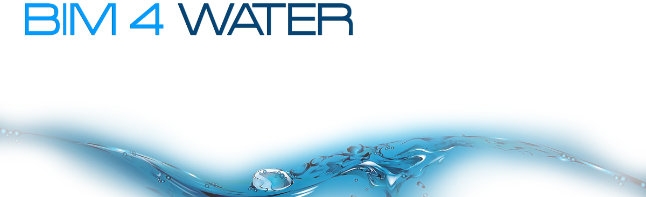 Safety Moment
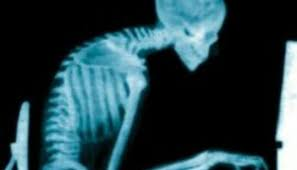 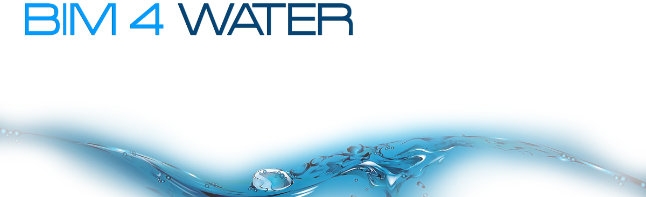 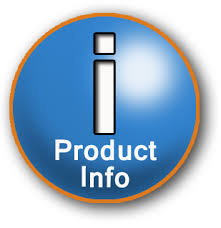 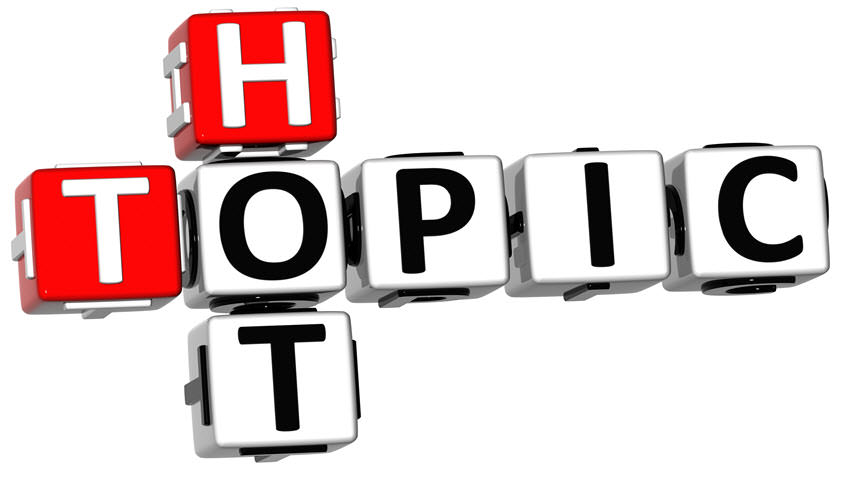 BIM4Water
Standard Libraries 
Data Templates 
Classification 
Development Procedure for Water Industry PDTS
PAS1192 Part 7 / CEN442
Challenges
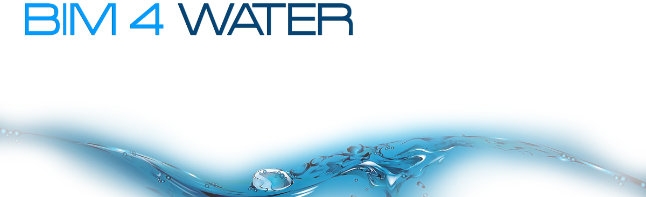 UK Utilities Market
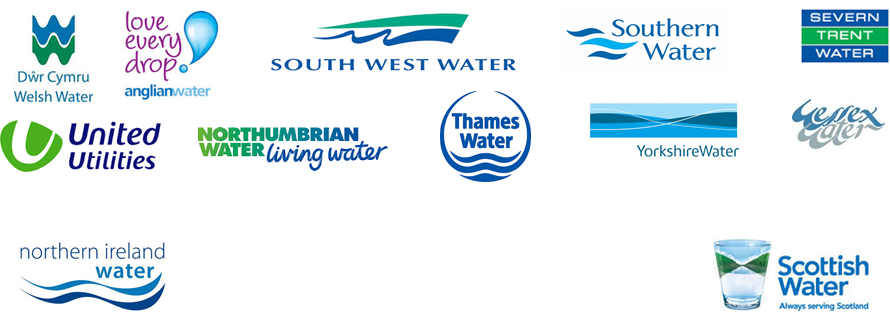 BIM4Water
Better Information Management
 
Cost reduction and reduced wastage on Capital Delivery, Maintenance and Operation

Improved TOTEX efficiencies, investment planning and delivery  
 
Being a part of the wider Digital Build Britain

Reference BIM Guidance for the Water Industry Owner Operator 

http://www.britishwater.co.uk/bim.aspx
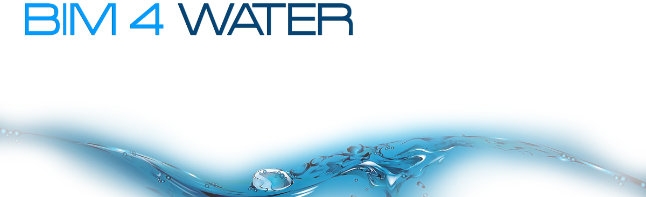 BIM4Water Standard Libraries  


28 members 
10 WASCs


Define and implement a standard practice for creating water industry product data templates; align these to European and International Standards
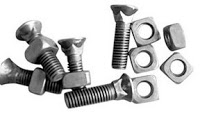 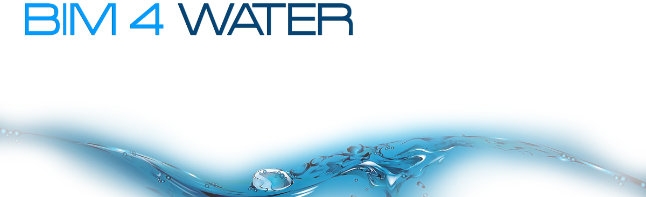 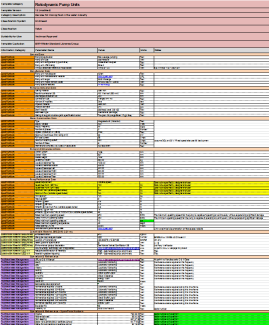 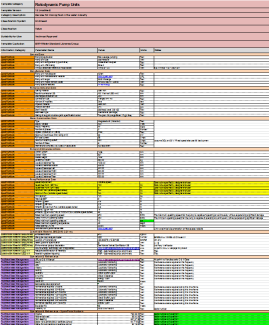 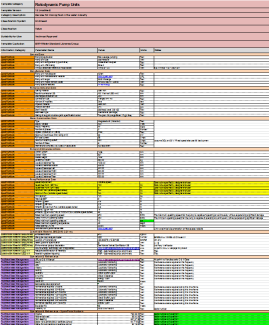 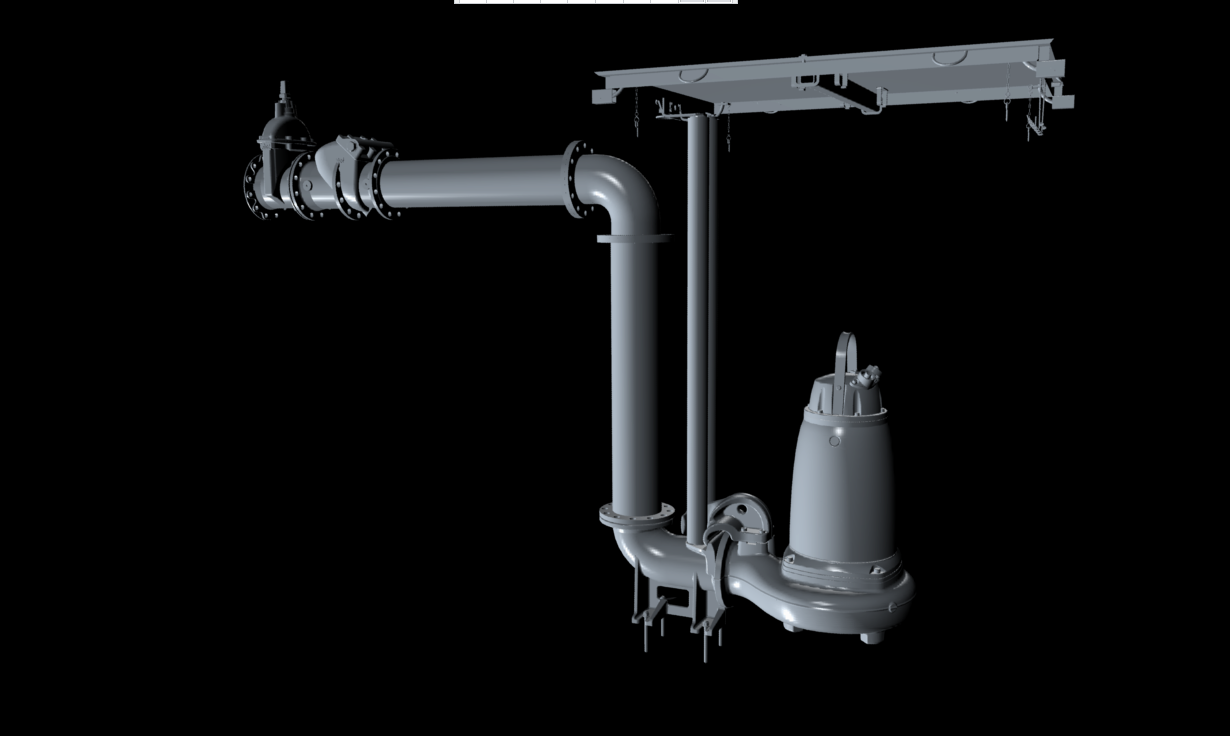 Information Model
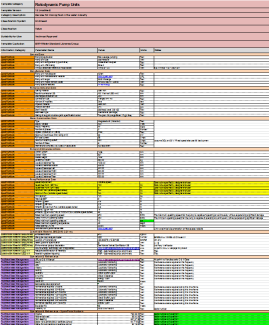 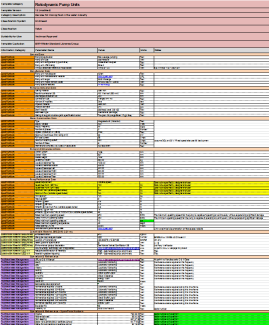 [Speaker Notes: The collection of this information results in a model. 

This comprises of Product data and graphical information]
Data Templates / Data Sheets
PDT
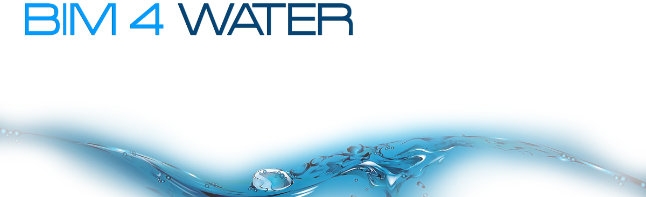 Classification
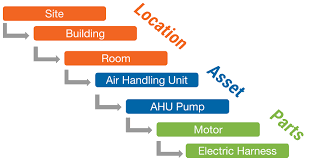 Uniclass 2015
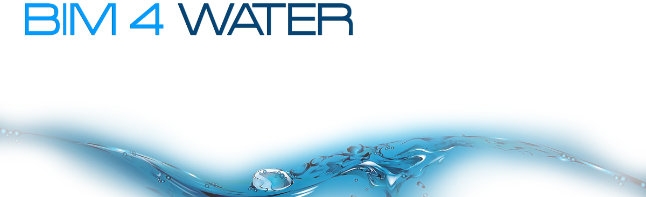 Naming Convention
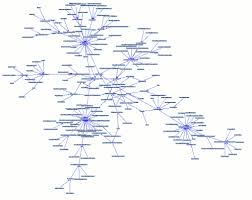 ISO 15926
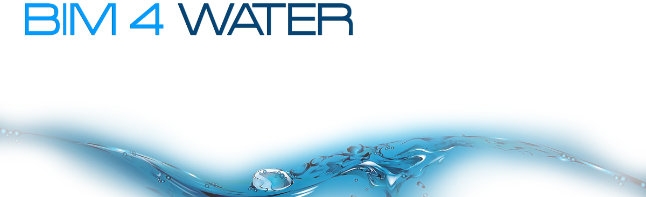 [Speaker Notes: 88 companies sponsor BIM4Water]
Development
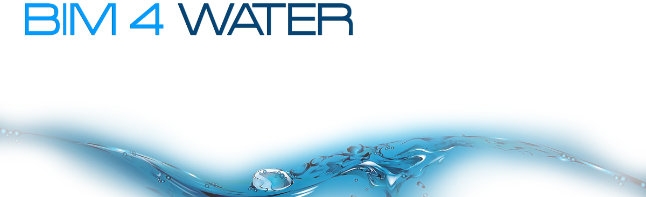 [Speaker Notes: 88 companies sponsor BIM4Water]
Temporary Format
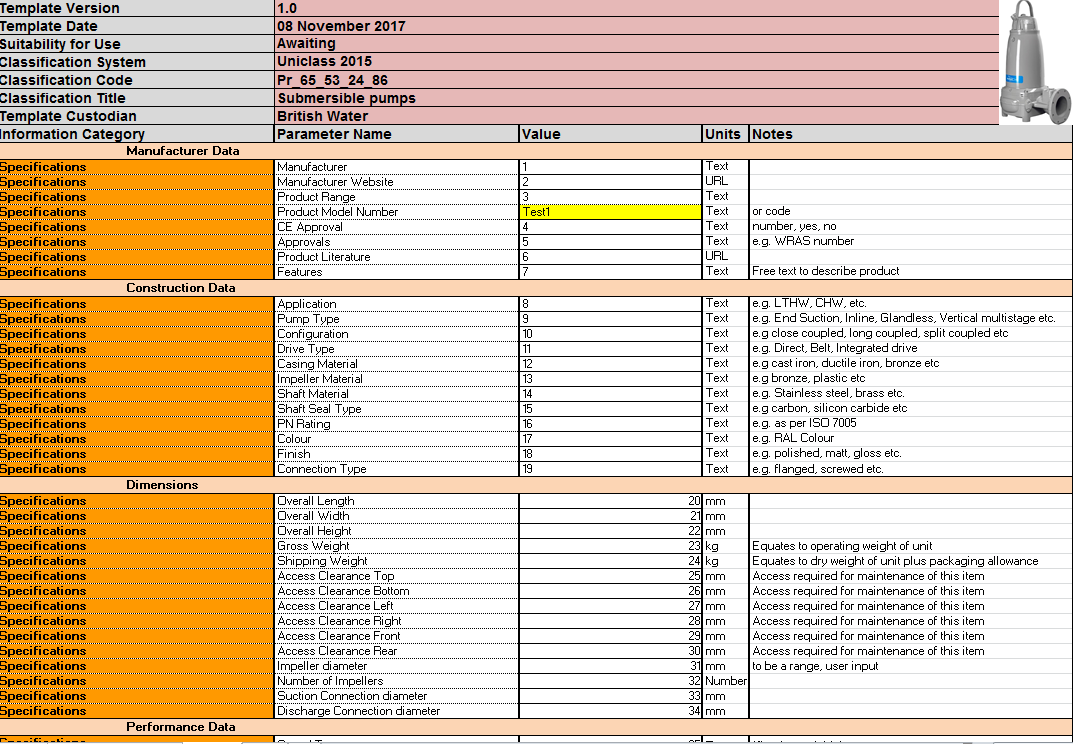 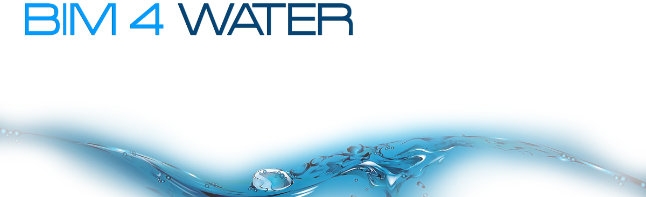 PAS1192/7 and CEN442
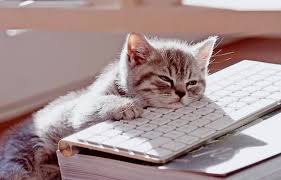 November 2018
IFC XML
GUID
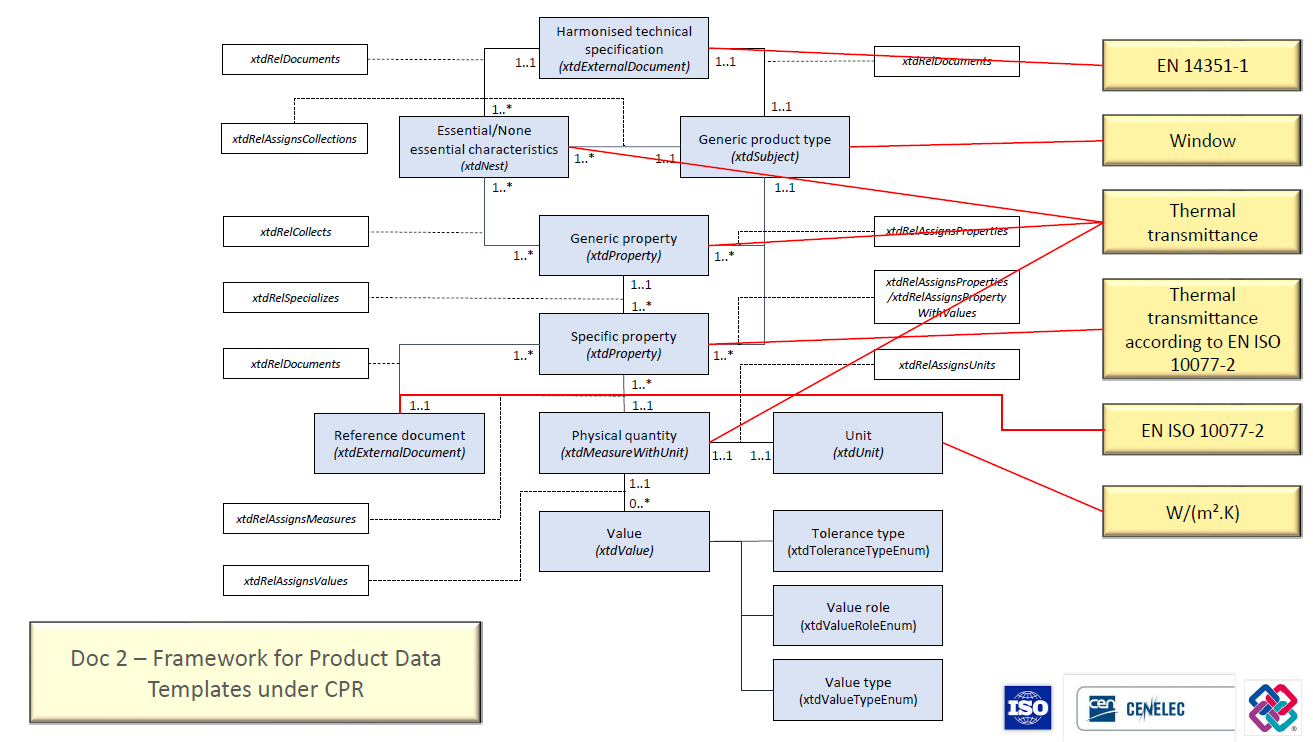 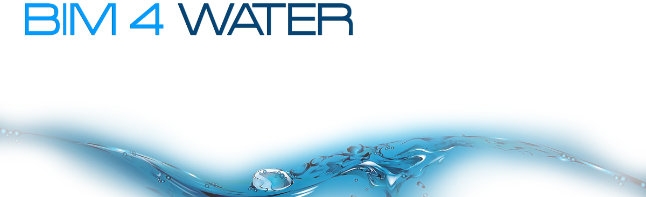 Challenges
Mapping 
Data Transfer 
Cultural change
Consensus 
Manufacturers 
Governance 
Change
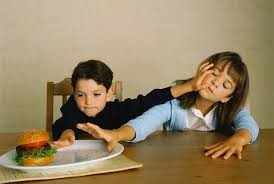 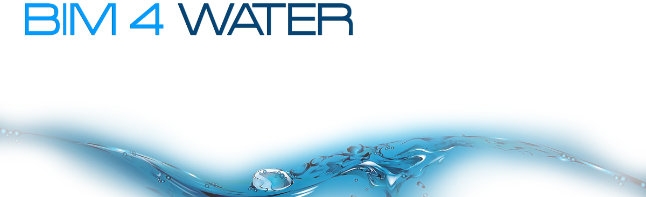